Women’s Major GroupAll You Need to Know About HLPF 2018
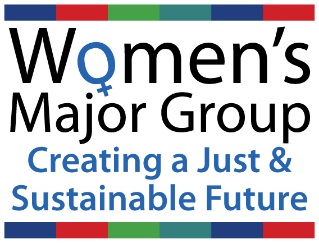 Fierce Feminists at work
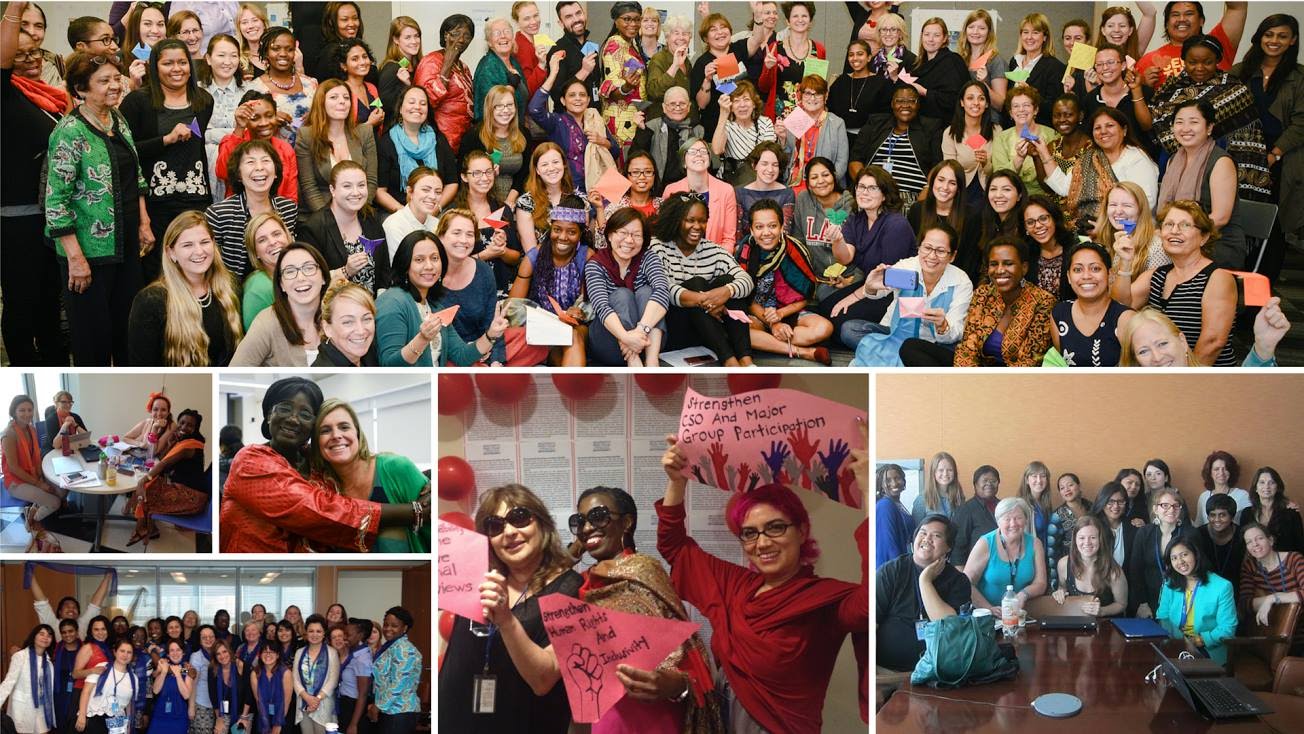 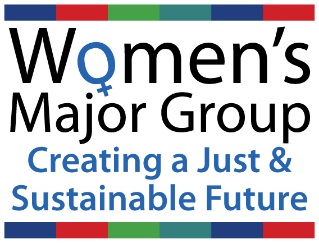 WMG & OP Mandate
Mandate: facilitate women’s civil society perspectives, active participation and information sharing within the policy space and processes of the United Nations related to sustainable development. Self-organized and open and evolving. 
Spaces: Agenda 2030 & Rio+20 Outcomes
Agenda 2030 for Sustainable Development (formerly post-2015), including the Sustainable Development Goals and Indicators, the Technology Facilitation Mechanism and the High Level Political Forum (the primary space for follow-up and review of Agenda 2030 and related processes). 
Rio+20 outcome (SDGs, Financing for Sustainable Development, Small Island Developing States-SIDS, Technology). The responsibility of the WMG applies to global, and where relevant, the regional policy processes of the United Nations.
Other spaces: Connect, build bridges, work with existing groups
Facilitate, not represent; support the macro view; draw on all 3 dimensions; support women to be present to promote/defend positions; support fundraising
[Speaker Notes: To ensure that women’s participation is meaningful, the Women’s Major Group facilitates conversations among women across all regions and from diverse perspectives to share information about participation and advocacy opportunities; promote discussion spaces; develop common platforms for advocacy; map country positions and priorities; raise funds for women to attend regional and global meetings; and ensure coordinated outreach to governments in capitals and with missions in New York. While much of this work is done virtually through multiple listservs (general, advocacy, regional, working group and meeting-specific lists) and online conference calls, the WMG also facilitates in-person strategy meetings ahead of and during key meetings [EB1] . 

 [EB1]We could refer here to general principals of work/decisionmaking that we are developing – many of which are already covered in the FAQ that’s at the end of the OP ToR.]
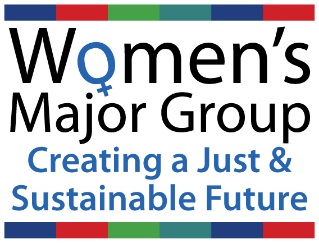 WMG Diversity
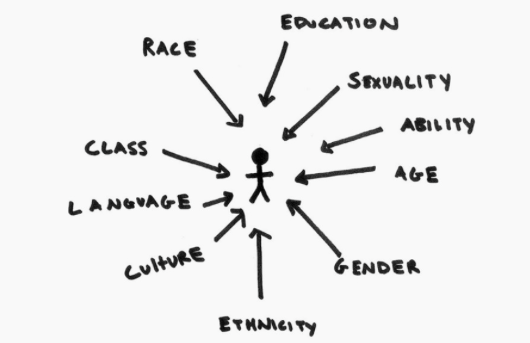 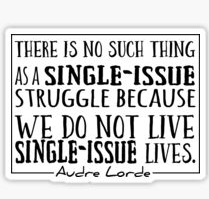 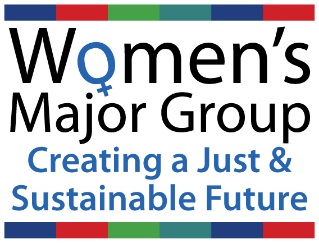 WMG Principles & Values
Core framing principles:
Gender equality and justice
Women's human rights,
Respect for planetary boundaries, and
Social, economic and environmental sustainability

We work together to...
-overcome structural economic, social and environmental crises that disproportionately impact women and girls
-tackle intersecting inequalities and multiple forms of discrimination based on gender, age, class, caste, race, ethnicity, sexual orientation, gender identity and expression and sexual characteristics, disabilities, and other status;
-ensure government accountability to commitments of gender equity and empowerment;
-create diverse, vibrant, equal and just societies for all people.
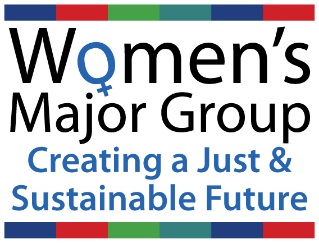 WMG Principles & Values
In our work as the Women’s Major Group, we commit to the following:
An understanding of the links between our diverse issues – within social, gender, ecological, economic, redistributive, racial, reproductive, and sexual justice – and to ensure we are not trading or prioritizing the rights of one over another
Cooperate closely and build bridges with other Women’s Major Groups and Women’s constituencies linked to related UN policy processes, while respecting their mandates in those processes.
Continuously encourage active participation of all members of the WMG in an atmosphere of solidarity, trust, and respect.  
Respect the work done by the WMG and the positions that the WMG has taken in its decades of activity, in all statements made and positions taken on behalf of the WMG.
Solicit feedback through an open and consultative process for all statements made on behalf of the WMG respecting the prior positions and statements of the WMG.
Speak with the “collective voice” when speaking on behalf of the WMG, and speak to the entirety of the WMG position rather than choosing only certain elements of the position.
Create space for dissenting voices in discussions within the WMG and open up space, where available for divergent voices, as members of the WMG, rather than on behalf of the WMG.
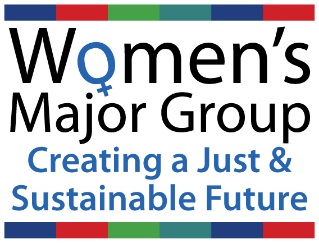 High Level Political Forum (HLPF)
Reviewing Progress & Holding Governments to Account
HLPF 2018
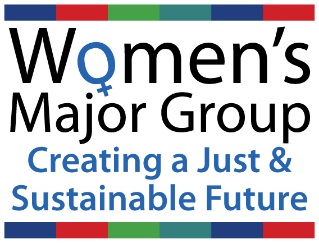 “The High-level Political Forum, United Nations central platform for follow-up and review of the 2030 Agenda for Sustainable Development and the Sustainable Development Goals, provides for the full and effective participation of all States Members of the United Nations and States members of specialized agencies.”  https://sustainabledevelopment.un.org/hlpf
2018: Transformation towards sustainable and resilient societies (9-18 July)
Goal 6. Ensure availability and sustainable management of water and sanitation for all
Goal 7. Ensure access to affordable, reliable, sustainable and modern energy for all
Goal 11. Make cities and human settlements inclusive, safe, resilient and sustainable
Goal 12. Ensure sustainable consumption and production patterns
Goal 15. Protect, restore and promote sustainable use of terrestrial ecosystems, sustainably manage forests, combat desertification, and halt and reverse land degradation and halt biodiversity loss
Goal 17. Strengthen the means of implementation and revitalize the Global Partnership for Sustainable Development (annual)
[Speaker Notes: Add a poll here about # working on each goal (?)
Add a poll here about who is attending HLPF in NYC]
HLPF 2018
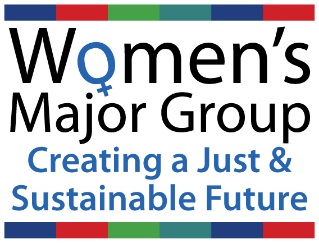 Monday, 9 July, to Wednesday, 18 July 2018
Convened under the auspices of the Economic and Social Council (ECOSOC) 
Including the three-day ministerial meeting of the forum from Monday, 16 July, to Wednesday, 18 July 2018.
9 -13 July focus on roundtable sessions, including SDG implementation review
16-18 July focus on Voluntary National Review (VNR)
Documentation Page
Draft Programme
Annotated Programme
Side Events Week 1 (Preliminary)
Side Events Week 2 (Preliminary)


Note: Monday, 16 July to Thursday, 19 July is the High Level Segment of ECOSOC, “From global to local: supporting sustainable and resilient societies in urban and rural communities”
[Speaker Notes: Add a poll here about # working on each goal (?)
Add a poll here about who is attending HLPF in NYC]
Voluntary National Reviews (VNR):2018 Country List
Albania, Andorra, Armenia, Australia, Bahamas, Bahrain, Benin, Bhutan, Cabo Verde, Canada, Colombia, Dominican Republic, Ecuador, Egypt, Greece, Guinea, Hungary, Iceland, Ireland, Jamaica, Kiribati, Lao People’s Democratic Republic (PDR), Latvia, Lebanon, Lithuania, Mali, Malta, Mexico, Namibia, Niger, Paraguay, Poland, Qatar, Republic of the Congo, Romania, Saudi Arabia, Senegal, Singapore, Slovakia, Spain, Sri Lanka, State of Palestine, Sudan, Switzerland, Togo, United Arab Emirates (UAE), Uruguay, and Vietnam.
[Speaker Notes: Add a poll here to find out who is on from any of the VNR countries]
WMG & HLPF 2018
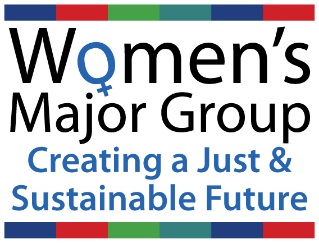 Official Paper
Capacity Building & Content webinars
WMG Strategy Meeting
Coordination with HLPF Coordination Mechanism for 
Pre-HLPF Meeting
VNR questions
Events
WMG Official Side Event (VNR focus)
Advocacy / Ministerial Declaration
Inputs to HLPF roundtable sessions
WMG Communications & Outreach
[Speaker Notes: Regional Fora on Sustainable Development - part of lead up to HLPF & important to regional context / relationships / etc  -- can discuss in next slide about tools, e.g. from the regions]
WMG Tools & Resources
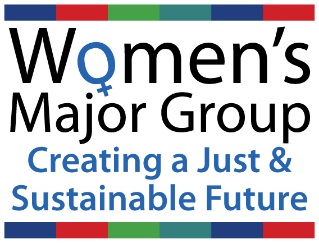 HLPF Spreadsheet 
Co-chair of HLPF Coordination Mechanism
Regional meetings / papers / priorities
Support to members in VNR countries
VNR survey & report
Comms
Factsheets
Mentoring
You and your expertise
WMG Official Paper
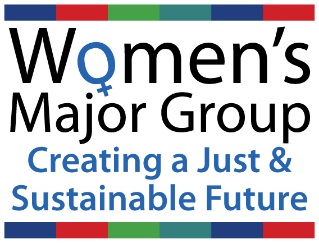 Executive Summary as official HLPF document
Full paper as annex, available on WMG website
Section 1: Systemic Concerns
Section 2: SDGs for HLPF 2018
key facts and recommendations
Section 3: Accountability, Follow-up and Review
Section 4: The challenge of interlinkages and coherence
WMG 2018 Cross-cutting Recommendations
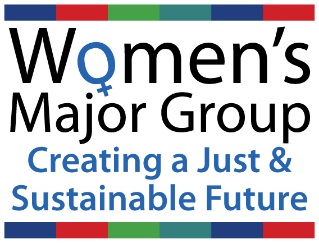 Actively support the meaningful participation of women in decision-making.
Invest in the collection of gender data. 
Address gender-discriminatory norms, stereotypes and gender-based violence. 
Value women’s time and prioritize the reduction and redistribution of women’s unpaid work. 
Use gender budgeting to ensure investments in women and girls.
Protect women’s rights to own and control land, energy and other productive resources.
Commit to accountability from the local level to the global.
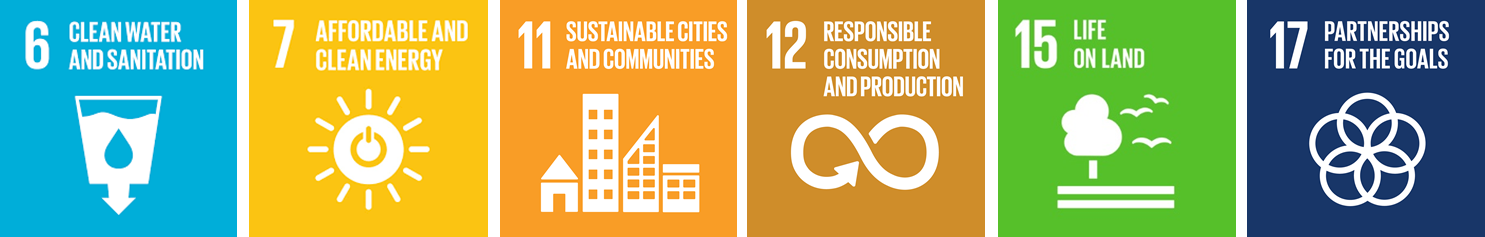 WMG Content Webinars
SDG 7, Friday 29 June, 11:00 AM, NY time.
SDG 12, Monday 2 July, 11:00 AM,  NY time.
SDG 11, Tuesday 3 July, 9:30 AM, NY time.
SDG 15 & SDG 6, Thursday or Friday, 5 or 6 July.

*Registration links will be sent via email*
*Recordings will be available*
WMG Strategy Meeting
Sunday, July 8, 2018 
2:00 - 3:00 PM WMG Introduction for new members 
3:00 - 3:30 PM Networking 
3:30 - 6:30 PM Strategy Meeting
@ IWHC Office, 333 7th Avenue, 6th Floor, New York, NY 10001
Engaging in the Voluntary National Reporting (VNR)
´47 countries will present Voluntary National Reviews in 2018 to report on progress achieved in SDG implementation
´MGoS engage in sessions via interventions that include targeted questions
´Culmination of intense national-level engagement for many MGoS
´Reality of the sessions is not always ideal: manage expectations
´Approximately 30 minutes per country (presentation & Q&A)
´Individual country / country groups
´Final decision of time and placement of MGoS intervention in hands of the session chair
´OBJECTIVE: Dialogue with VNR countries through collaborative statement/intervention with targeted questions for each session/country
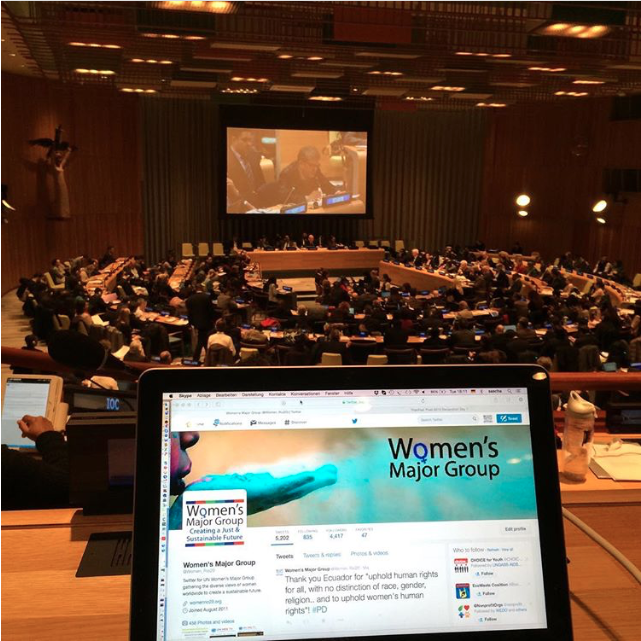 Engaging in the Voluntary National Reporting (VNR)
Remote & collaborative participation
Not necessary to be at HLPF in NY in July
Support inputs from those with security concerns
Collaborate on content on country-by-country basis (online) prior to HLPF
Guidance on statement drafting / content coming soon
Interventions are maximum 2 minutes (up to 300 words)

22nd of May - 26th of June-  Fill out TEMPLATE for Q&A / speakers
27th of June – 5th of July -  STATEMENT writing for each country (remote), coordinated by 1 VNR Task Group member
During HLPF – Coordinate delivery; finalize/clarify if necessary; deliver in VNR sessions during 2nd week
MGoS Collective Events
MGoS pre-HLPF event
8 July , Church Center 2nd Floor; registration has ended; watch via Zoom
MGoS OFFICIAL SESSION
12 July 2018, 11am-1pm, ECOSOC; open to all registered for HLPF
MGoS Side Event – MGoS engagement in HLPF 
July 9, CR 4, 1:15 – 2:30
Side Event
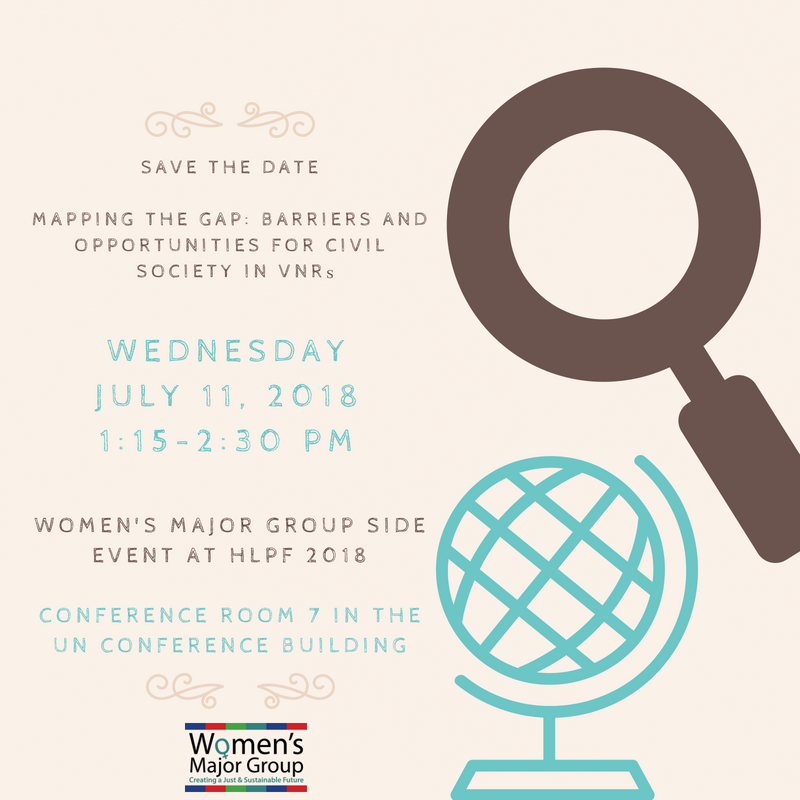 Advocacy
We follow our principles and values
We have guidelines for in person advocacy
We base comments on the position paper, factsheets and discussion 
We advocate on WMG positions for:
The ministerial declaration (likely ends before HLPF) 
Women human rights and environmental defenders
Civil Society, women and feminist participation at HLPF & in VNRs
Progressive positions that address structural and systemic barriers
We advocate to:
Delegates in formal, scheduled meetings & informally
Roundtable session
Civil Society & UN colleagues
Contacts in capital
Outreach
Outreach covers communications and actions 
Led by Hanna (WECF) & Lean
Last year theme was #WomenDefendCommons
This year theme #Nodirtybusiness  & #HandsOffWHRDs
Tweets of the day
Press releases  
Memes
Blogs
Color scarves for the day 
etc.
WMG Spreadsheets
Master spreadsheet 
Documents 
Schedule & Interventions
Participants 
Meetings 
Morning meetings & logistics
Notes 
Outreach
Blogs
Side events
Join the temporary HLPF 2018 listserv if attending in person or remotely
WMG Mentors
For new members/ attendees, will have: 
WMG introduction on July 8, 2:00 - 3:00 PM 
Check in with UN tour once a week on July 9 and July 16
Pairing for guidance
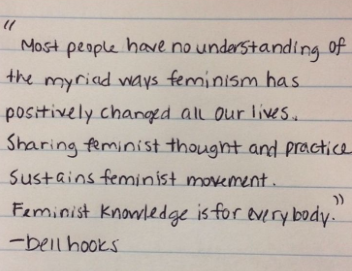 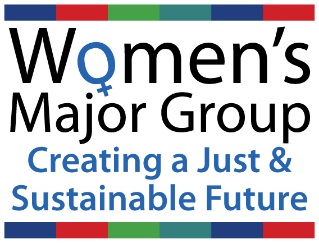 Co-Learning Space
Feminist Movement Informed Ideas and Strategies
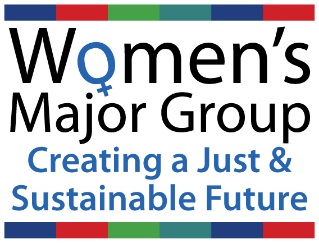 Claim your power!
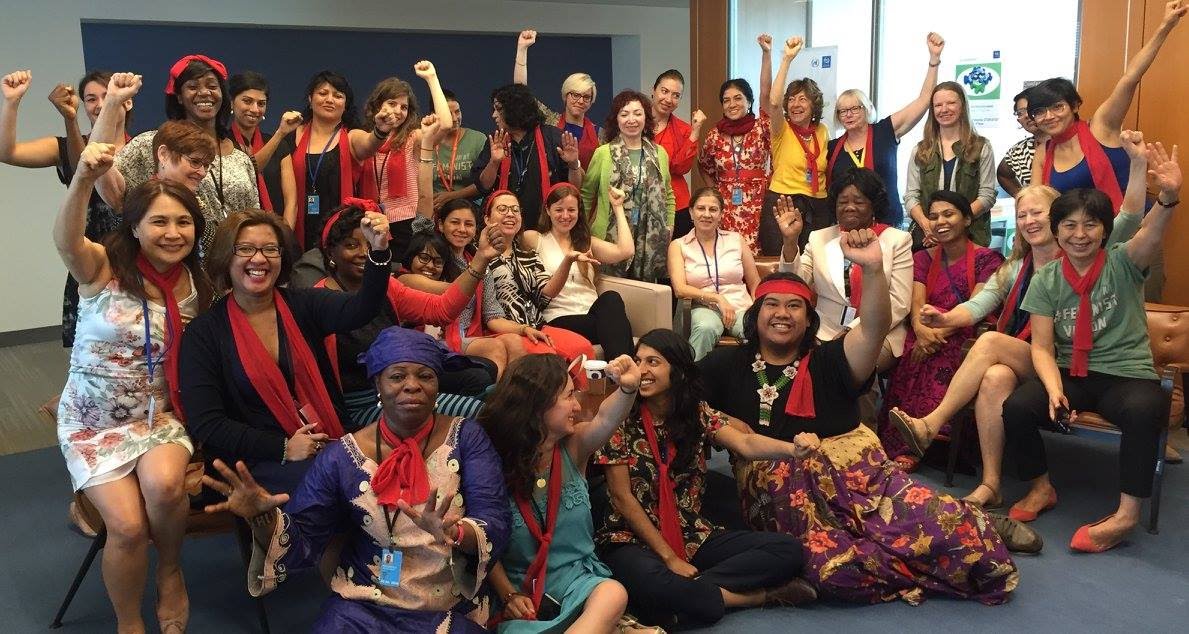